The Texas Instream Flow Program: Developing Instream Flow Recommendations with Consideration for Mussels
Clinton Robertson 
River Studies Program - TPWD
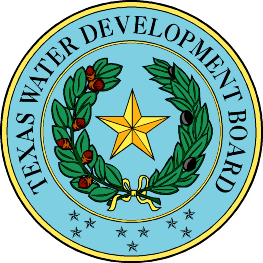 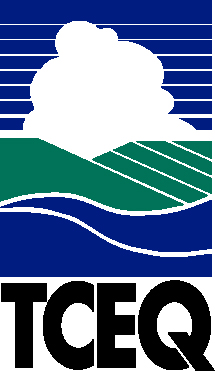 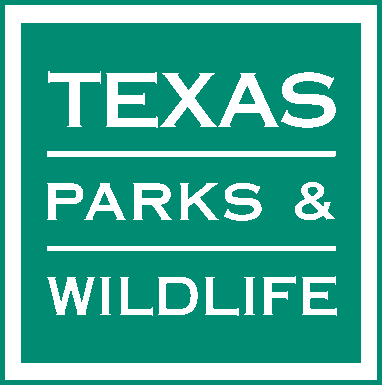 Senate Bill 2
In 2001, the Texas Legislature directed TCEQ, TPWD & TWDB to:
Establish data collection and evaluation program

Determine flow conditions necessary tosupport a sound ecological environmentin Texas rivers and streams
Fish Habitat Suitability Criteria
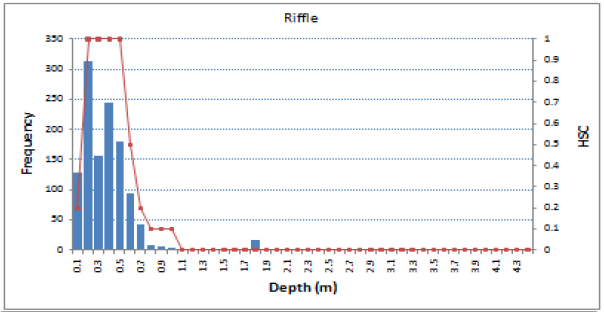 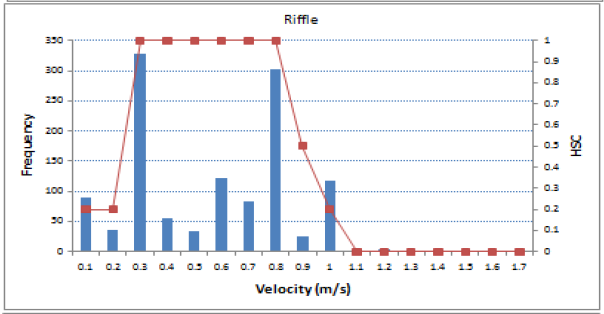 2D Hydraulic Models
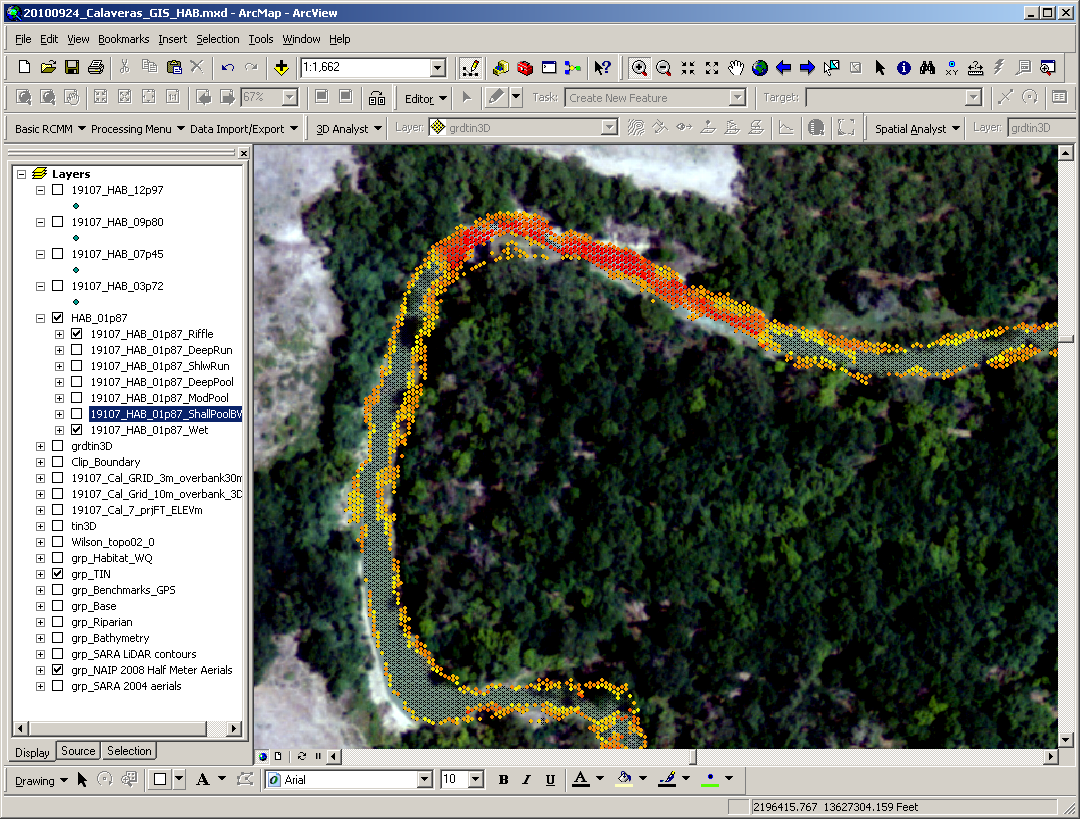 66 cfs
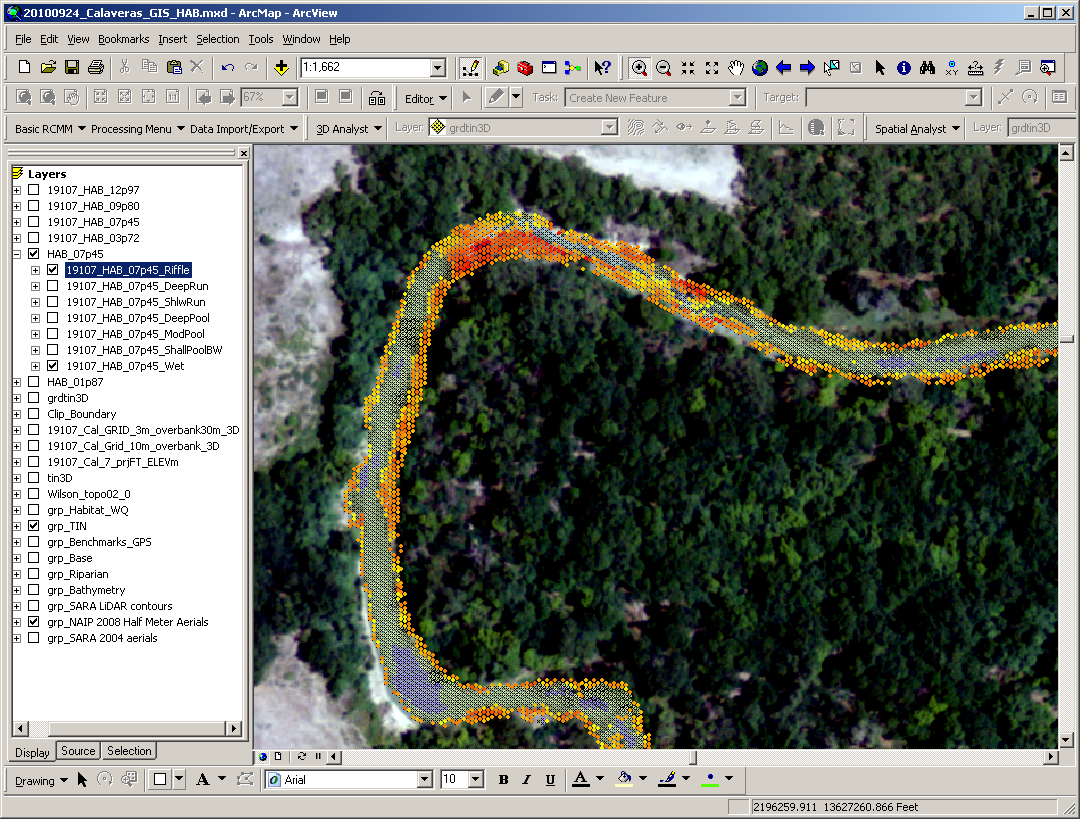 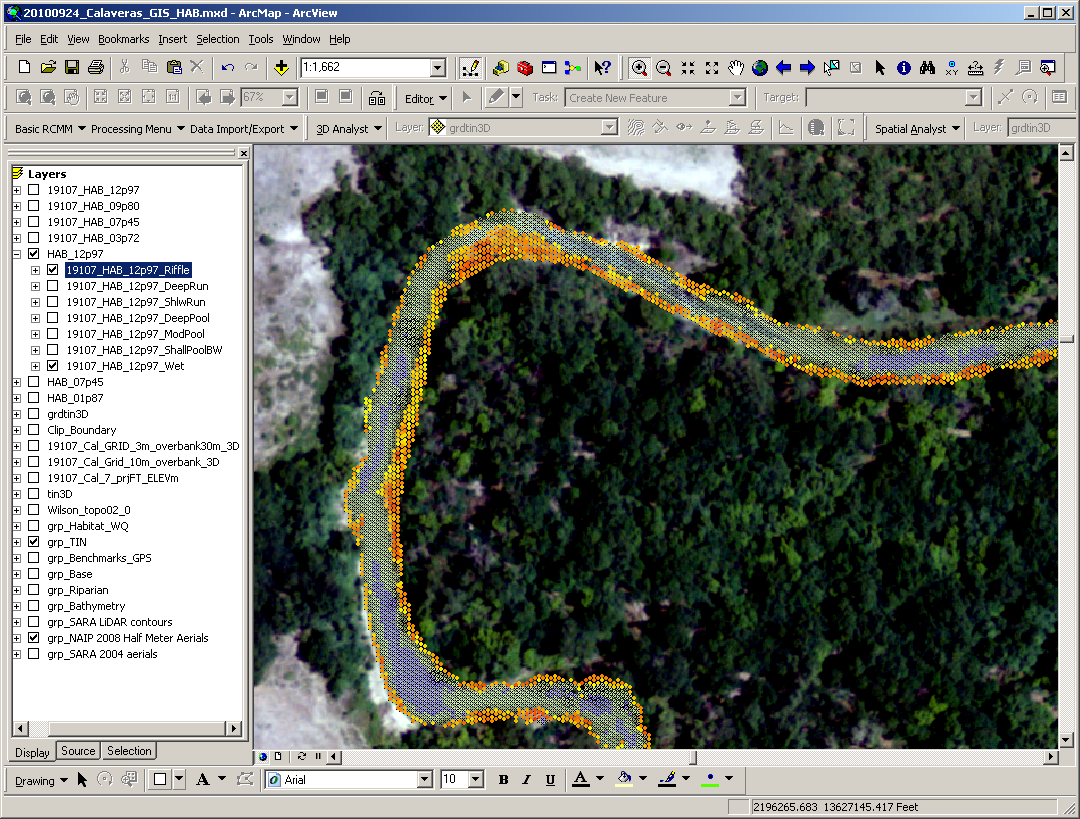 263 cfs
458 cfs
Calaveras – Riffle Habitat Guild
Weighted Usable Area
Indicator Species Identified Through the TIFP Study Design Process
Middle Trinity River
mussel species of concern
mussels

Lower Guadalupe River
mussel species of concern
mussels
Lower San Antonio River
mussels
golden orb (Quadrula aurea)

Middle/Lower Brazos River
mussels

Lower Sabine River
mussels
mussel species of concern
TIFP Mussel Studies
Habitat Requirements of the Golden Orb
Lower San Antonio and Guadalupe Rivers (Hammontree et al. 2012, UNT)

Persistent Mussel Habitat
Lower San Antonio River (TIFP - Ongoing)

Habitat Requirements of Mussels in the Lower Brazos River  (TAMU IRNR - Ongoing)
Golden Orb Habitat
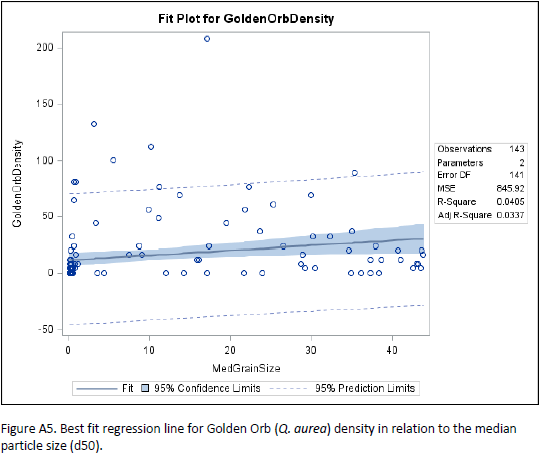 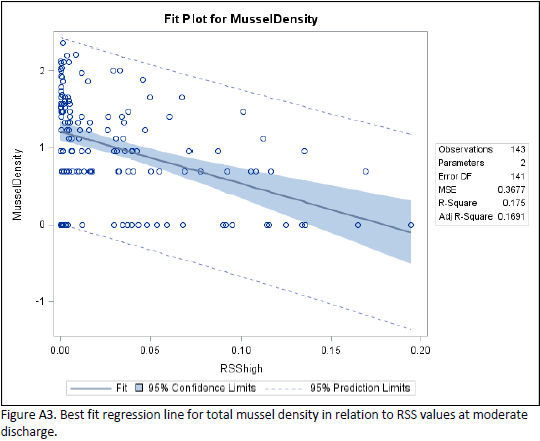 S.E. Hammontree et al. 2012. Habitat Requirements of the Golden Orb (Quadrula aurea). Texas Water Development Board Contract No. 0904830970
Persistent Mussel Habitat
Calibrated 2D model for TIFP study sites on the Lower San Antonio River and Lower Cibolo Creek

Designate “persistent” mussel habitat on maps using habitat criteria developed from Golden Orb study (RSS)

Sample three TIFP study sites: 100 quadrats per site in “persistent” habitat and 100 quadrats not “persistent” habitat
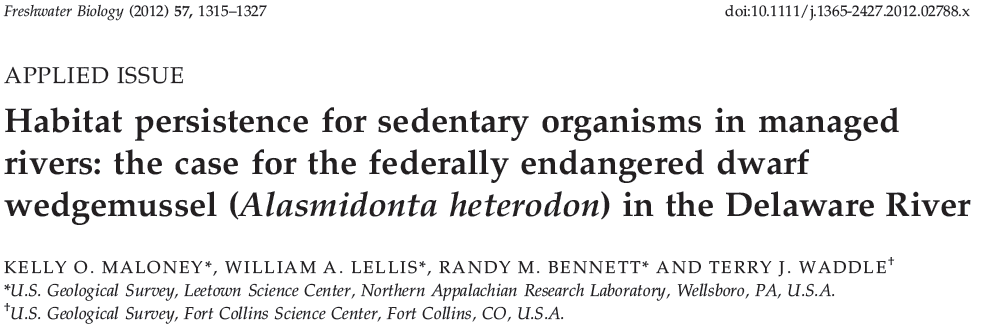 Persistent Mussel Habitat
San Antonio River – Calaveras Site
Low Flow
Persistent Mussel Habitat
San Antonio River – Calaveras Site
High Flow
Persistent Mussel Habitat
San Antonio River – Calaveras Site
Across All Flows
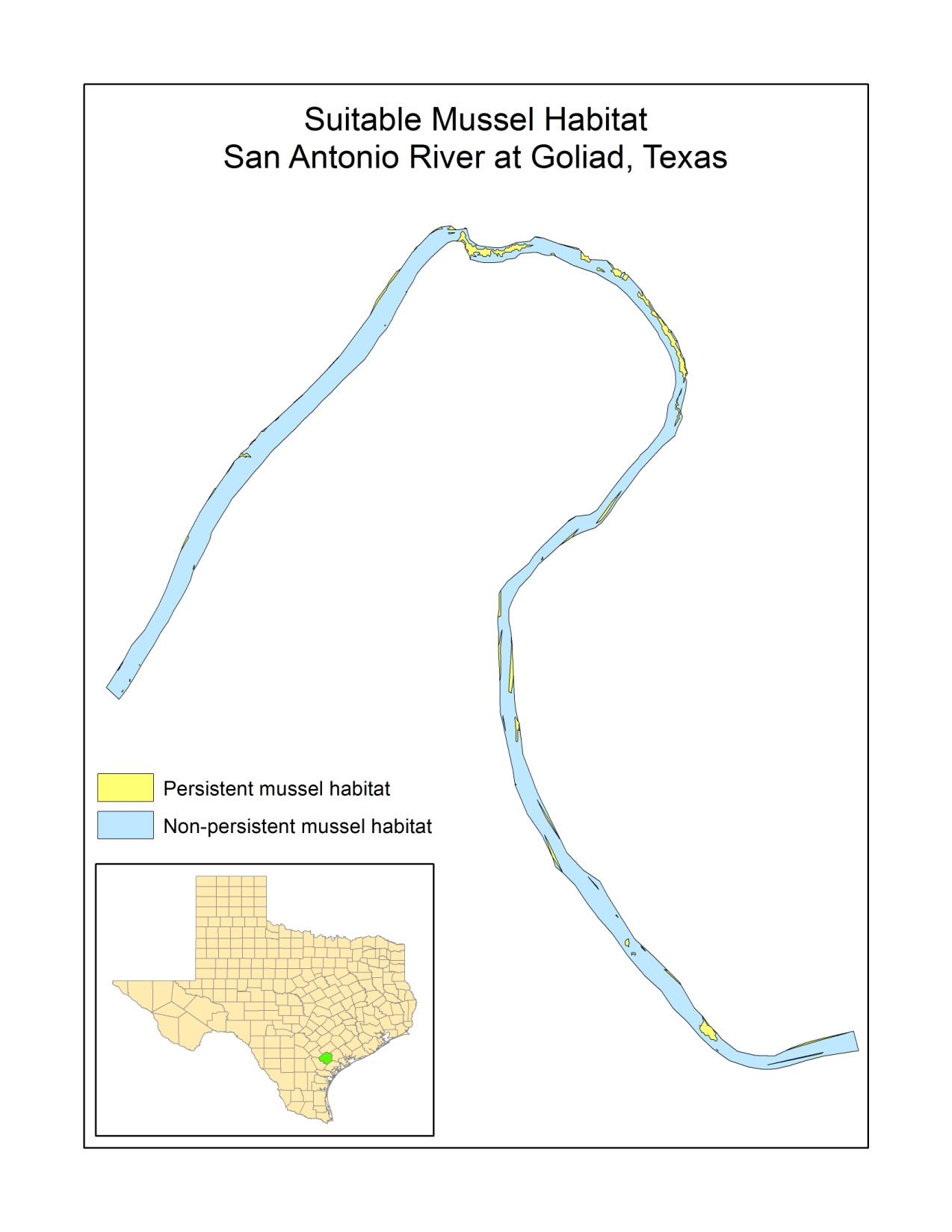 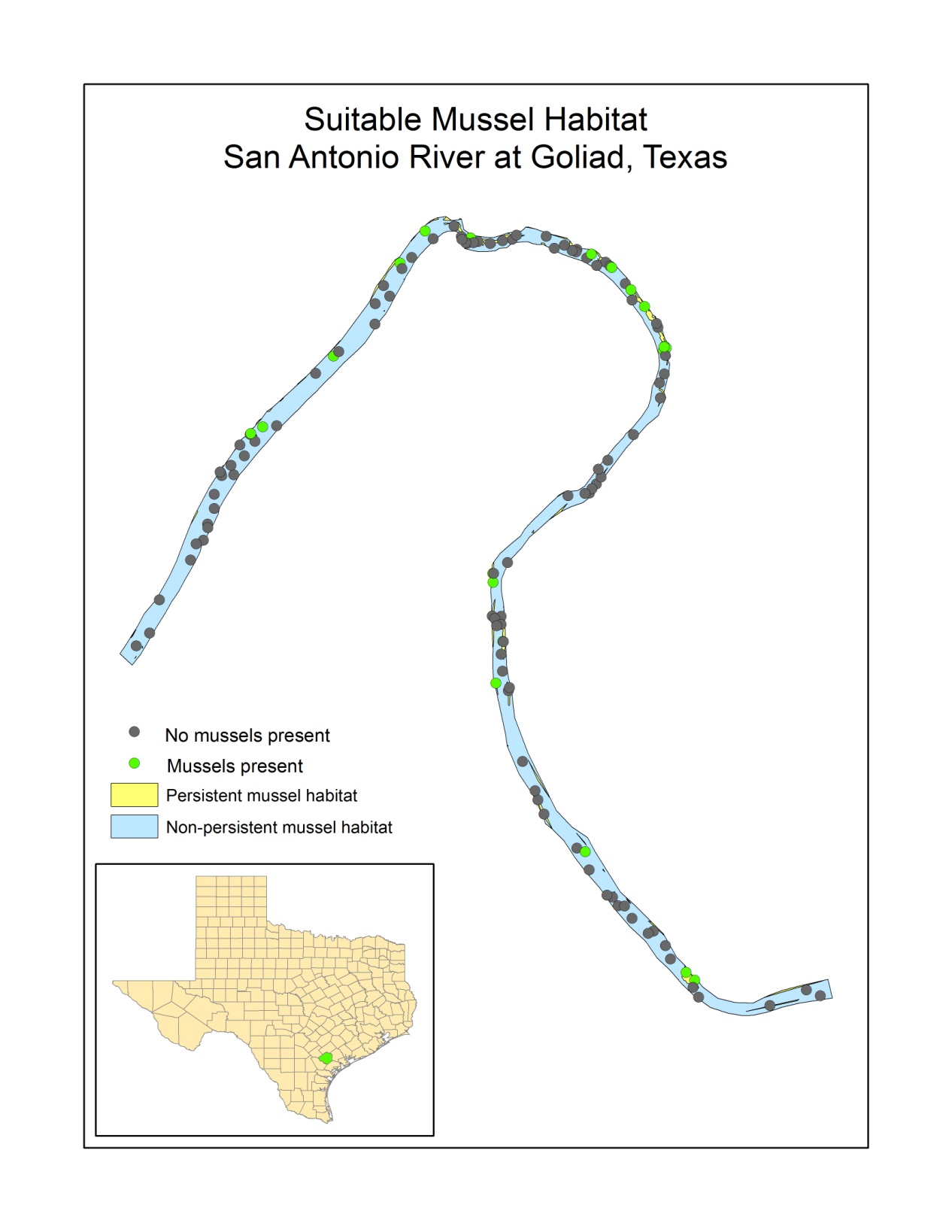 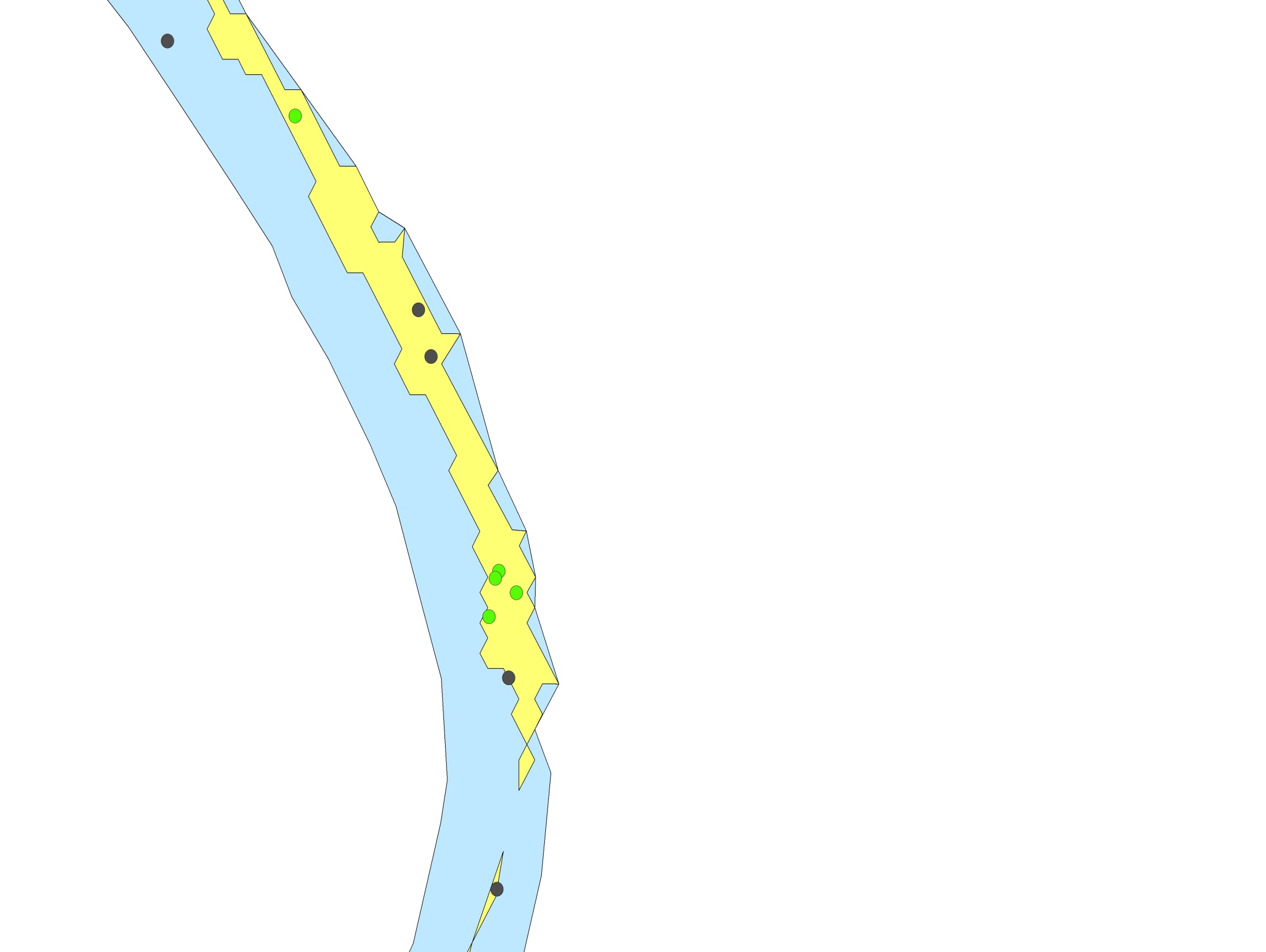 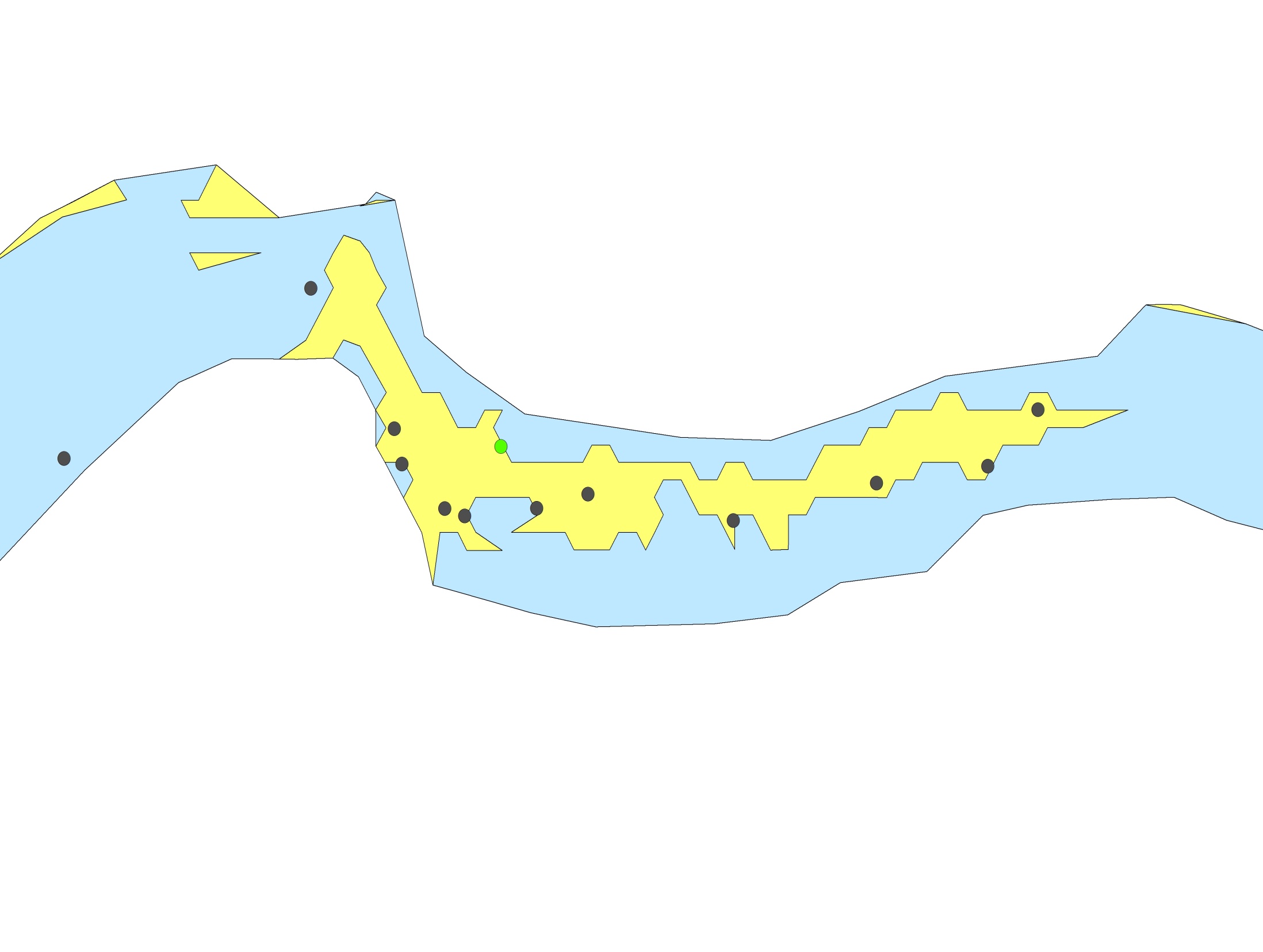 Lower Brazos Mussel Habitat
Quantitative sampling design to determine habitat requirements of mussels

Stratified random sampling design within TIFP study sites

Collect habitat parameters (depth, velocity, near bed velocity, FST, bed roughness, substrate size, etc…) at multiple flow levels to develop mussel habitat suitability criteria

Use HSC to model hydraulic habitat suitability across base flow and pulse flow ranges
Lower Brazos Mussel Habitat
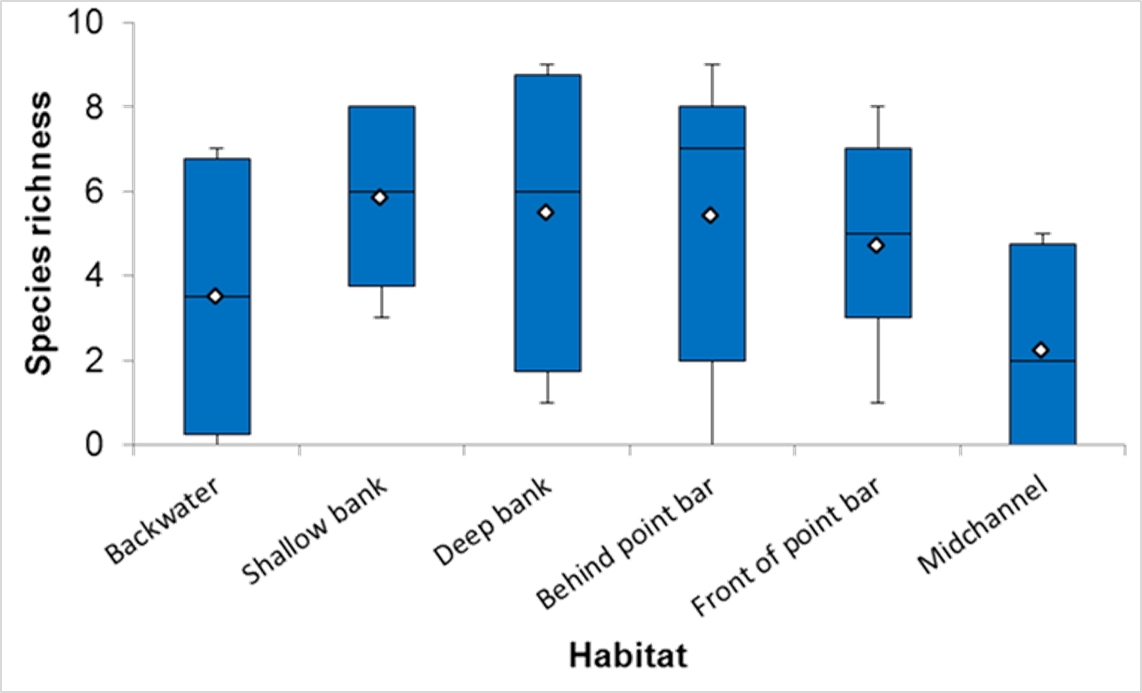 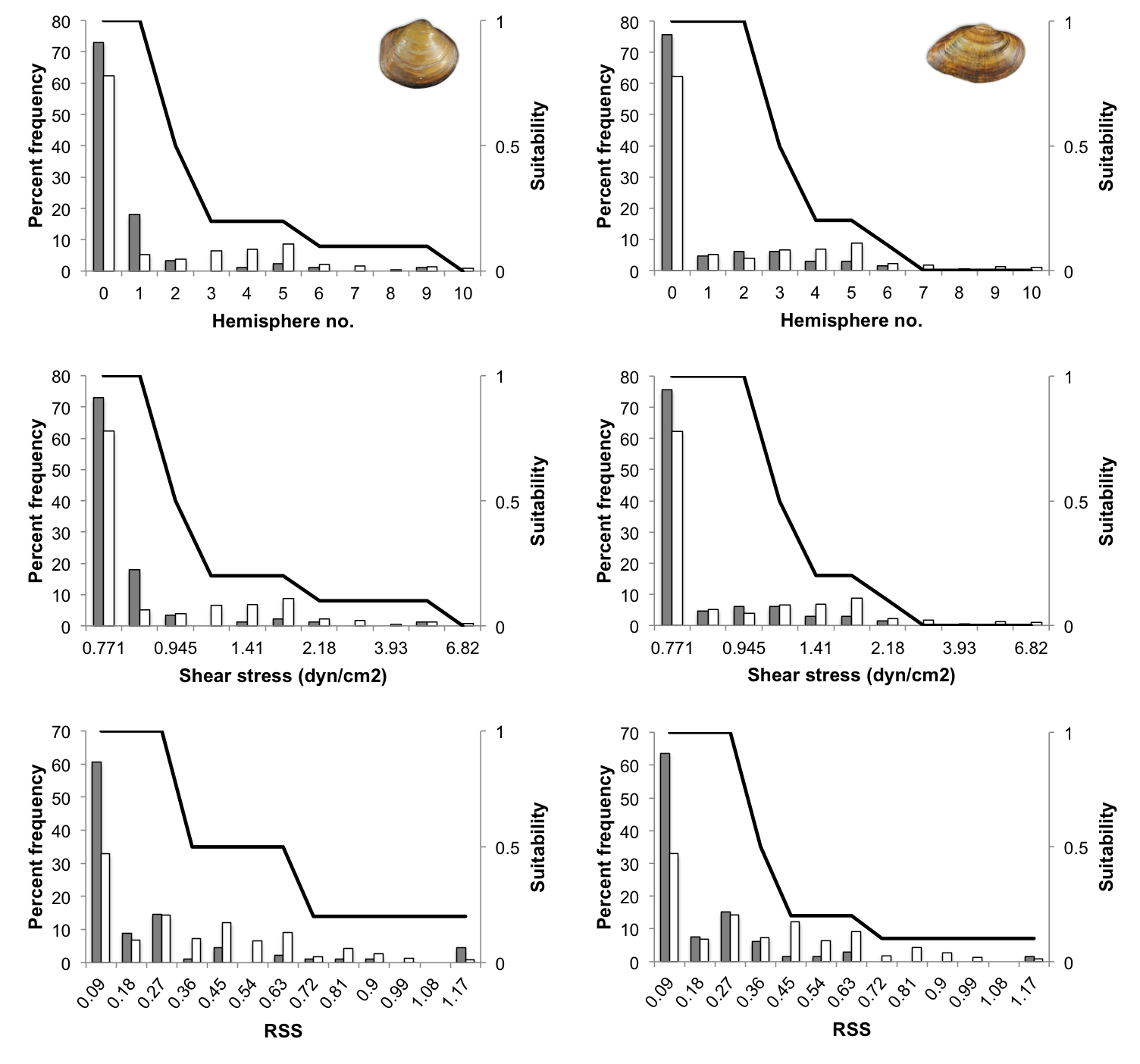 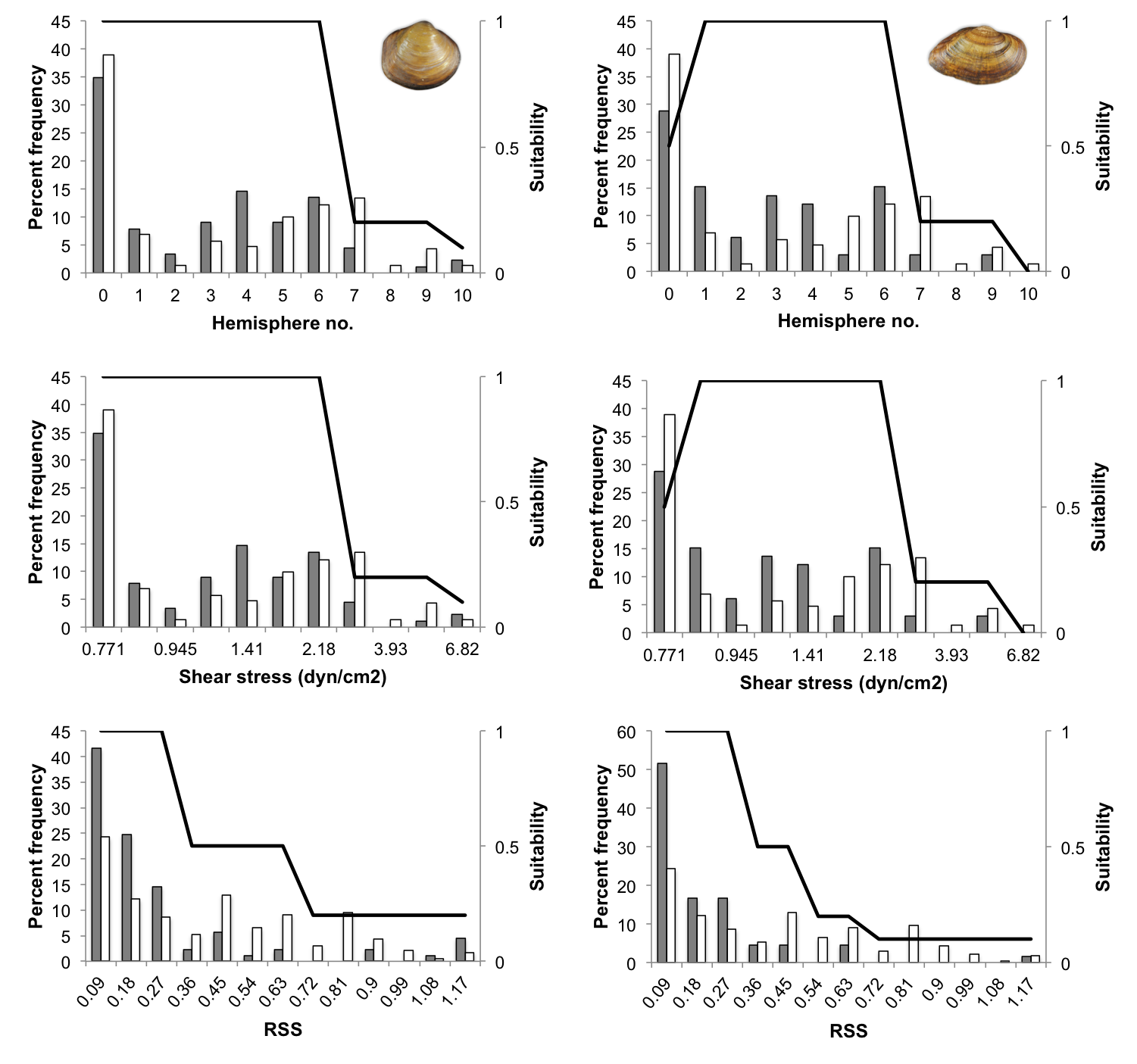 Mussel Data Needs for	Instream Flow Studies
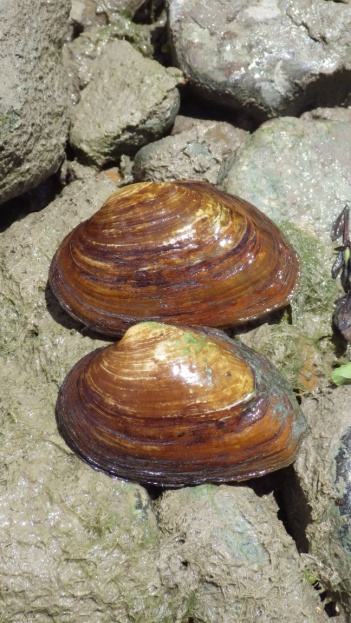 Recent distribution and abundance data
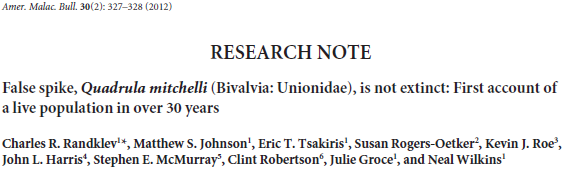 Life history information
reproductive cues                (i.e. temp)
spawning period
fish hosts
water quality
Habitat utilization information
substrate
current velocity
depth
complex hydraulic parameters
Integrating Flow-ecology Relationships
Fish life history and habitat utilization

Water quality modeling
temperature
dissolved oxygen

Refinement of Mussel hydraulic habitat modeling (2D/3D)
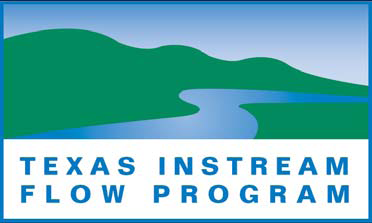 www.twdb.texas.gov/instreamflows/
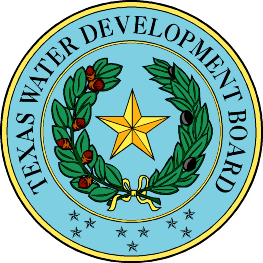 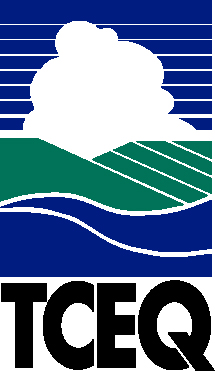 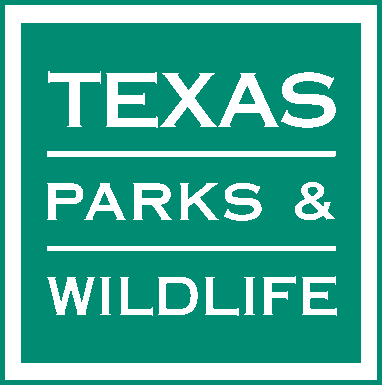 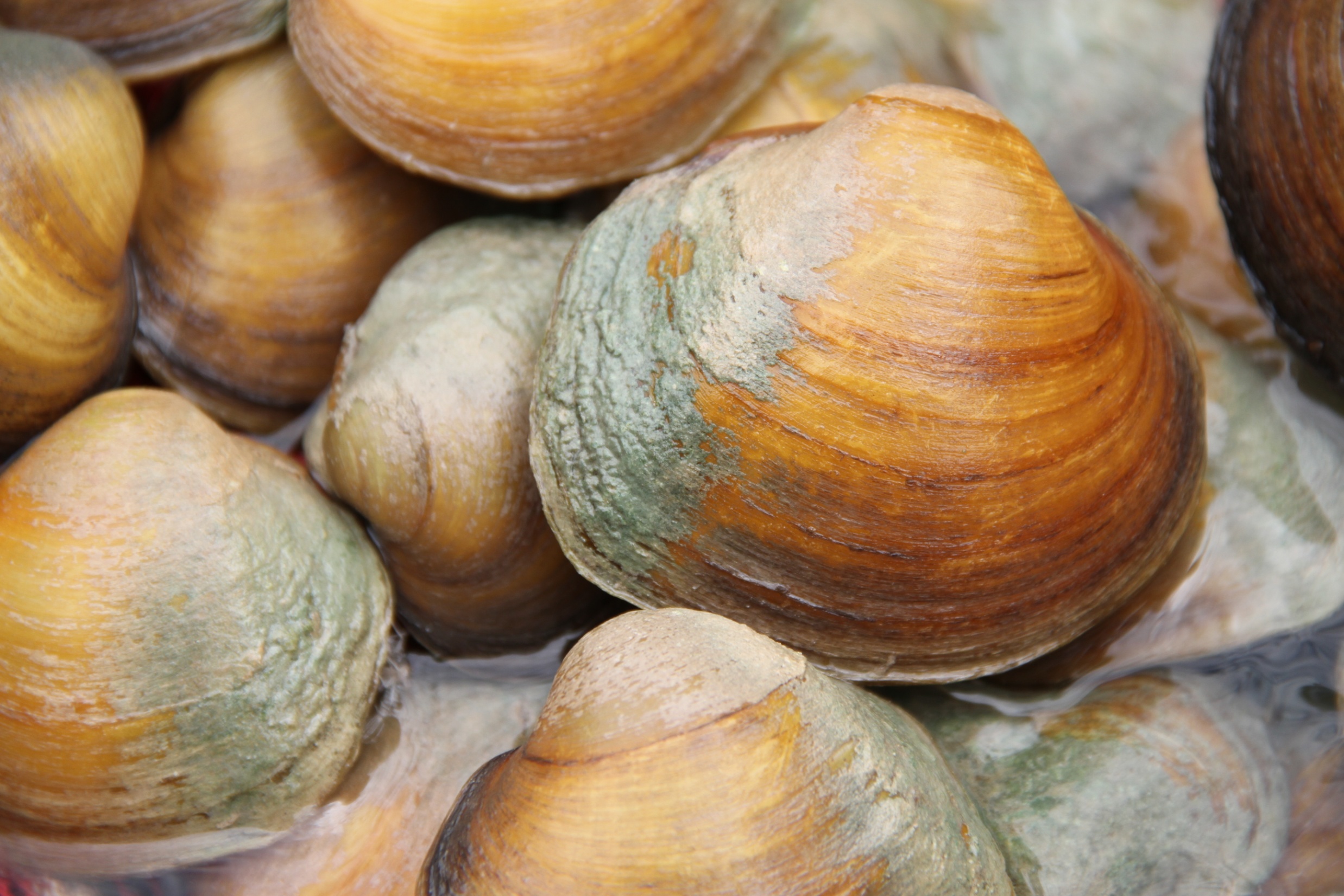 Questions?
clint.robertson@tpwd.texas.gov